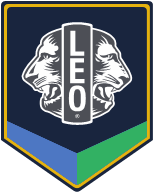 激勵會員
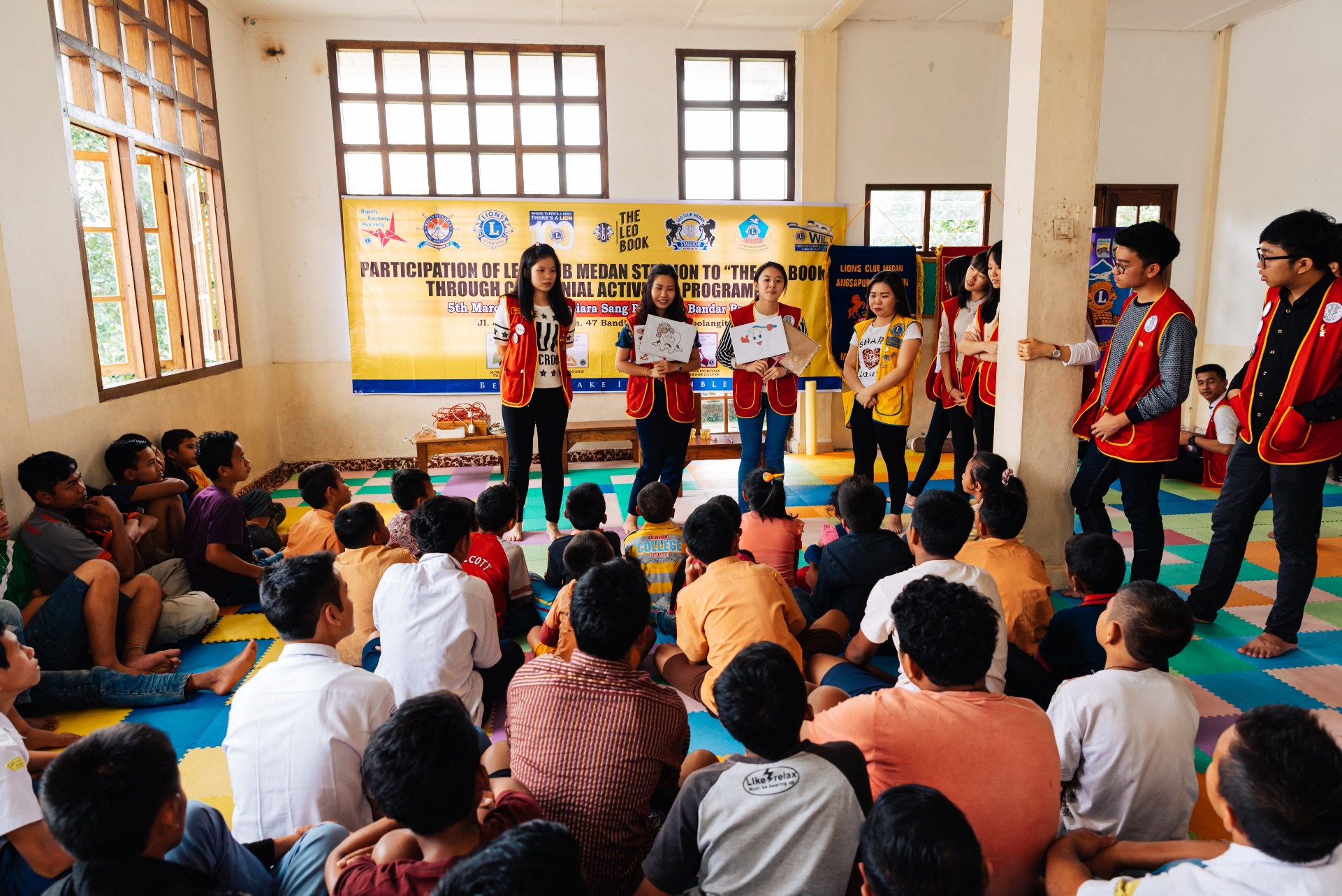 課程目標
了解外在和內在激勵之間的差異
找出內在激勵的三個組成部分
宣導發展團隊成員之間的內在激勵
1
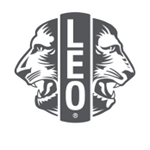 丹尼爾·平克
美國作家
行動、管理、商業領域
《動力：有關激勵我們的驚人真相》的作者
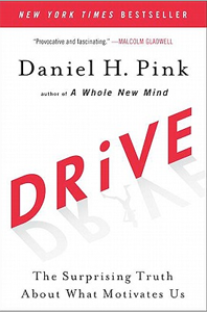 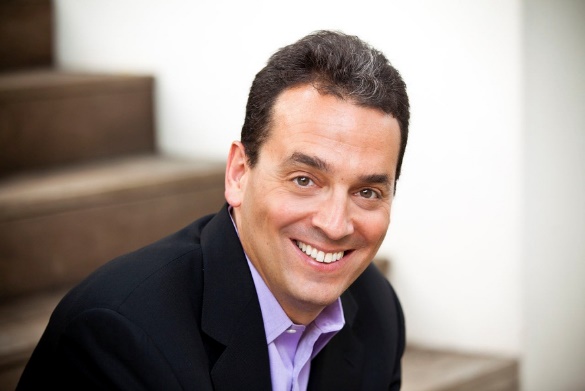 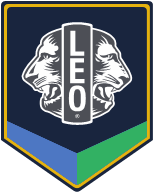 3
外在/外部激勵
由於外部的、有形的獎勵或結果而採取行動的激勵。
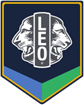 4
內在/內部激勵
為內在慾望或自我滿足的結果，個人認為會從行動中能獲得的激勵。
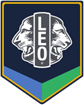 5
外在與內在
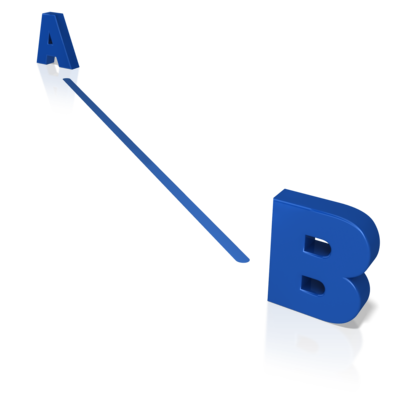 以下情況時，外在激勵比較有效： 
達到成就的路徑已清楚定義
以下情況時，內在激勵比較有效：
達到成就的路徑需要批判性思維和解決問題的技能
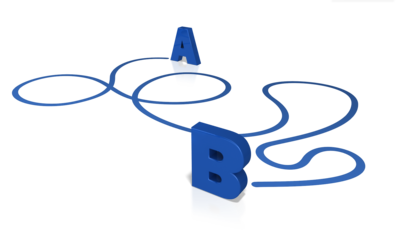 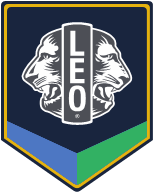 6
[Speaker Notes: 翻頁文字]
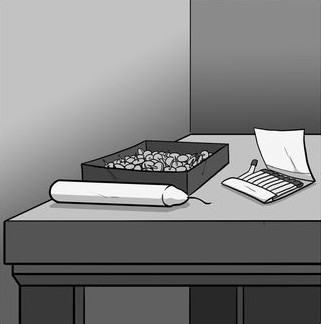 鄧克爾的蠟燭問題
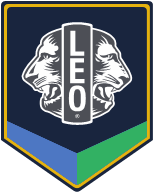 7
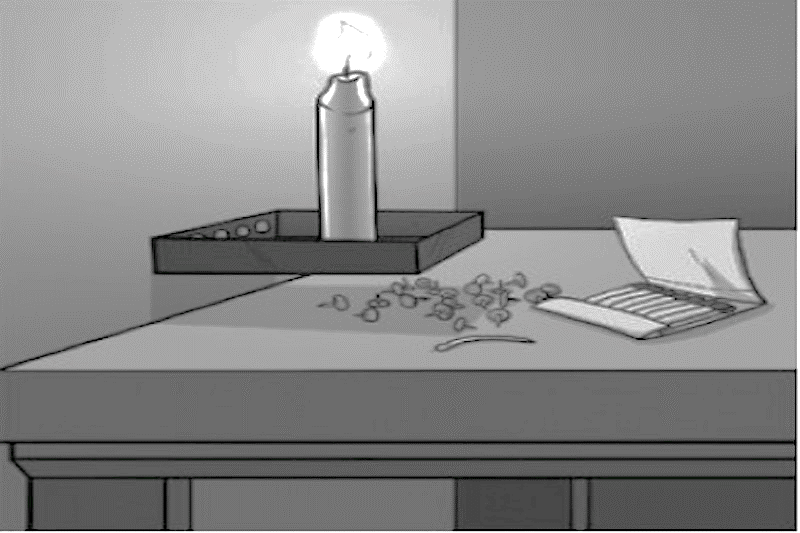 解決方法
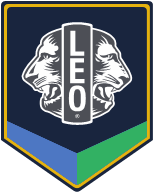 8
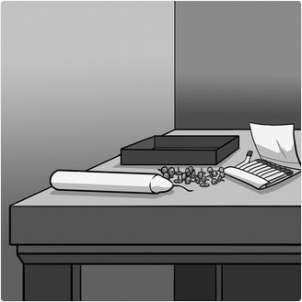 鄧克爾的蠟燭問題：第二部分
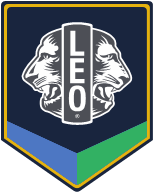 9
內在激勵的組成部分
精通
目的
自主
內在激勵
10
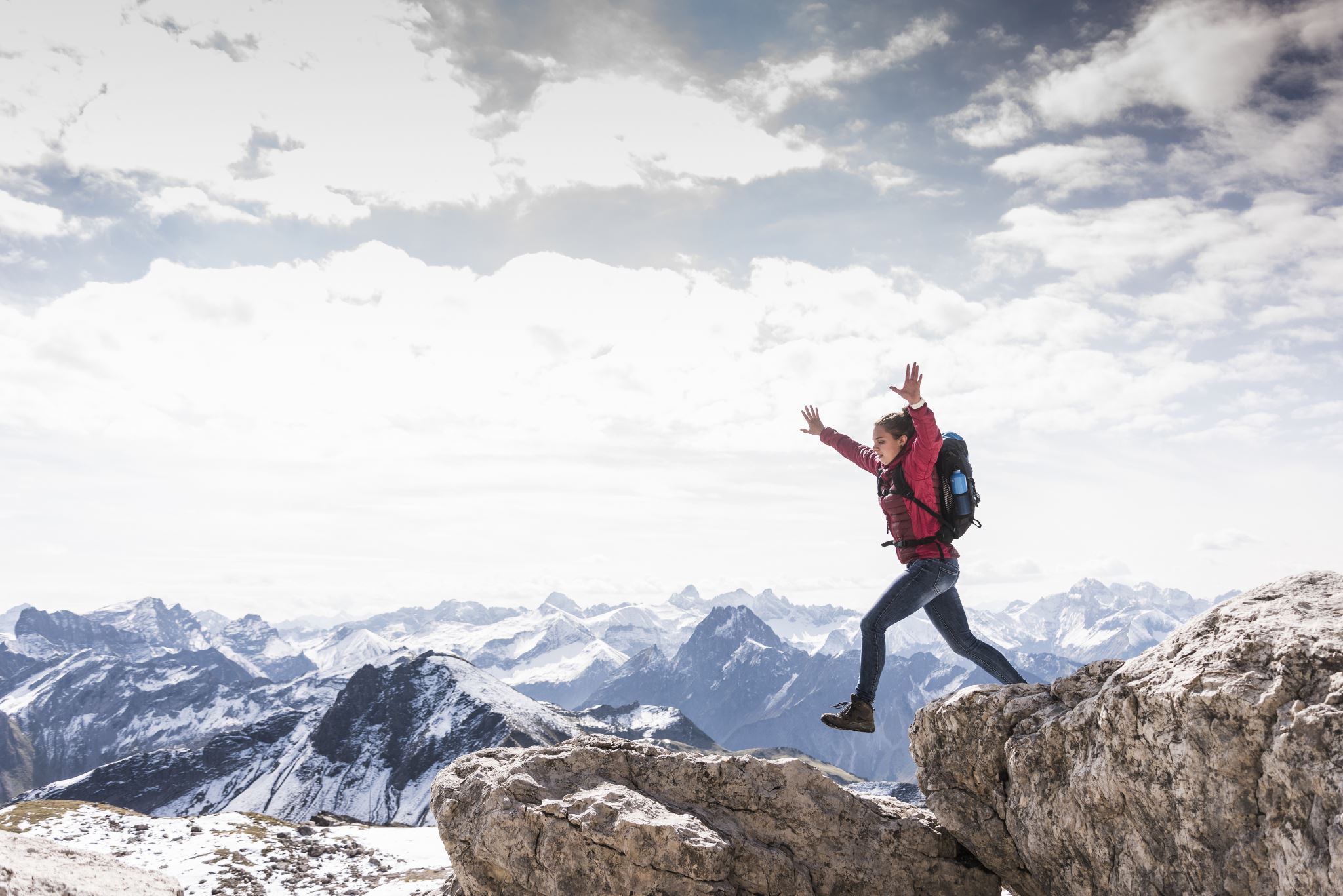 自主：
在一個人的行動和行為中對自我的指導。
11
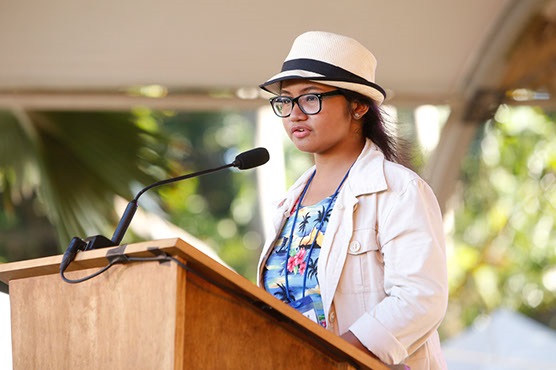 精通：
希望不斷提高自己的技能或表現的欲望。
12
目的：
想要貢獻和參與於比個人更偉大之事業的欲望。
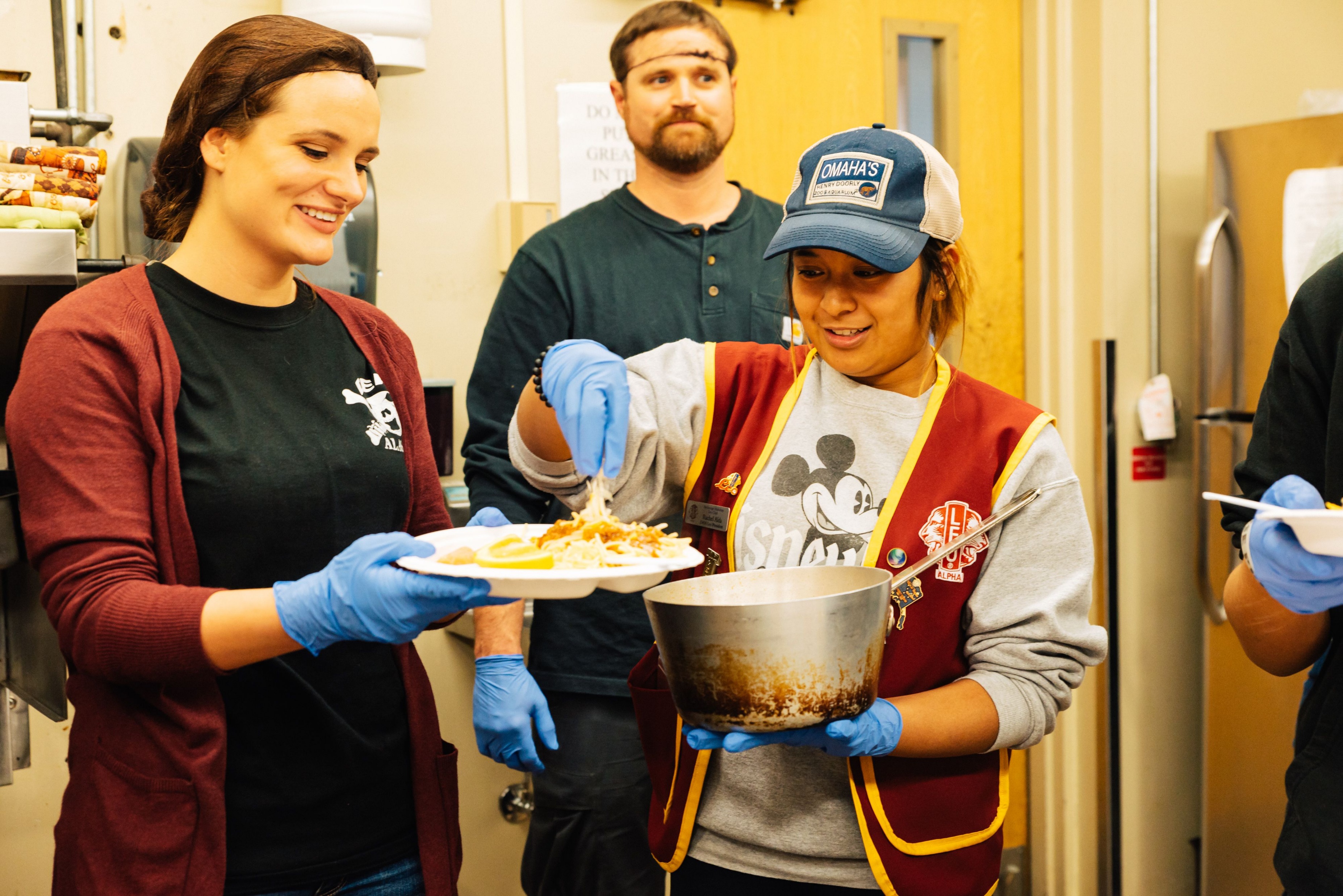 13
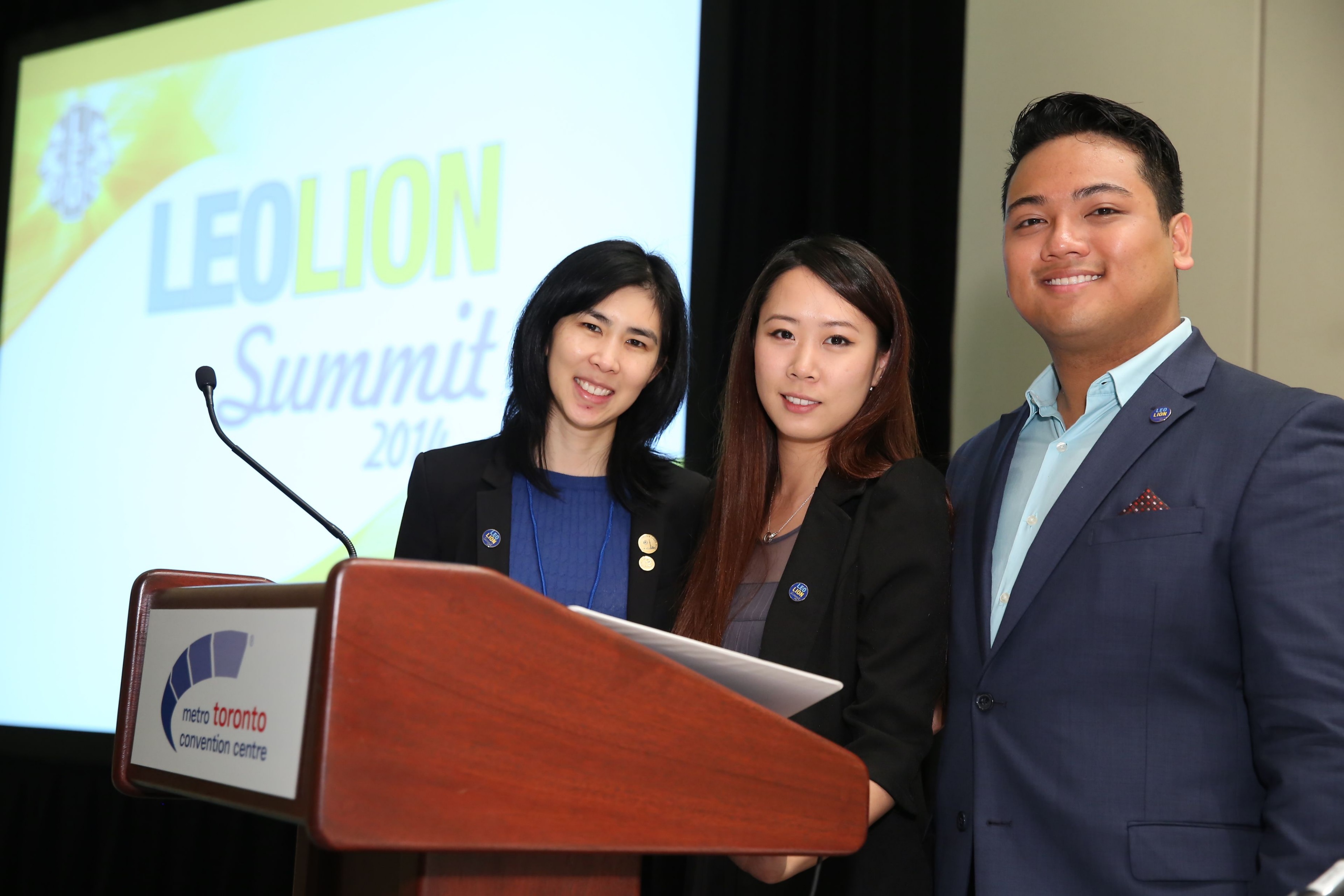 個人目的宣言
個人目的宣言定義了您是誰，以及您想在這個世界上留下的印記。
14
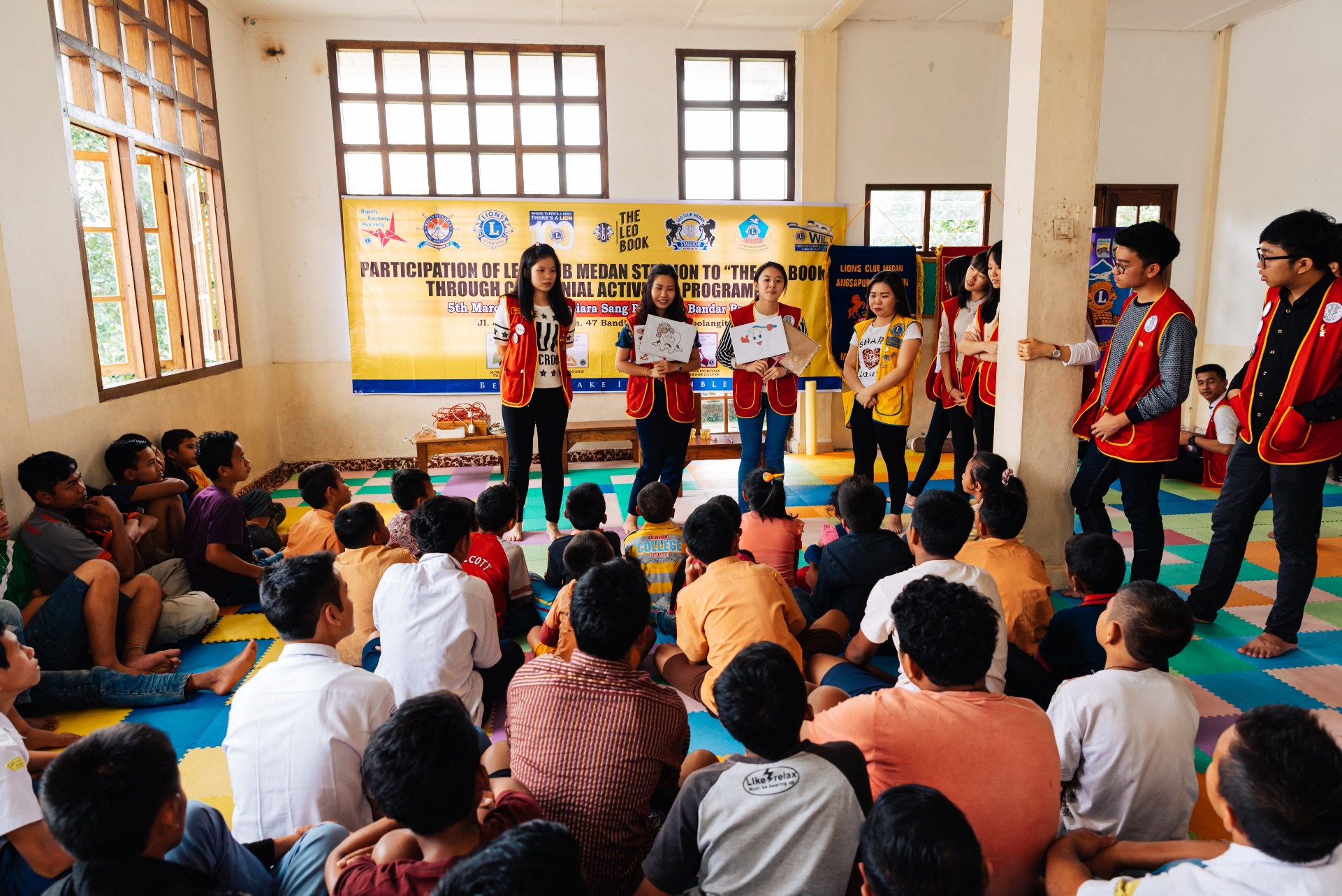 課程目標
了解外在和內在激勵之間的差異
找出內在激勵的三個組成部分
宣導發展團隊成員之間的內在激勵
1